Travanj, 2021.
Srednja škola Dragutina Stražimira
30 godina srednje škole	28 godina OBRAZOVNOG SEKToRA STROJARSTVA
Mateja benjak
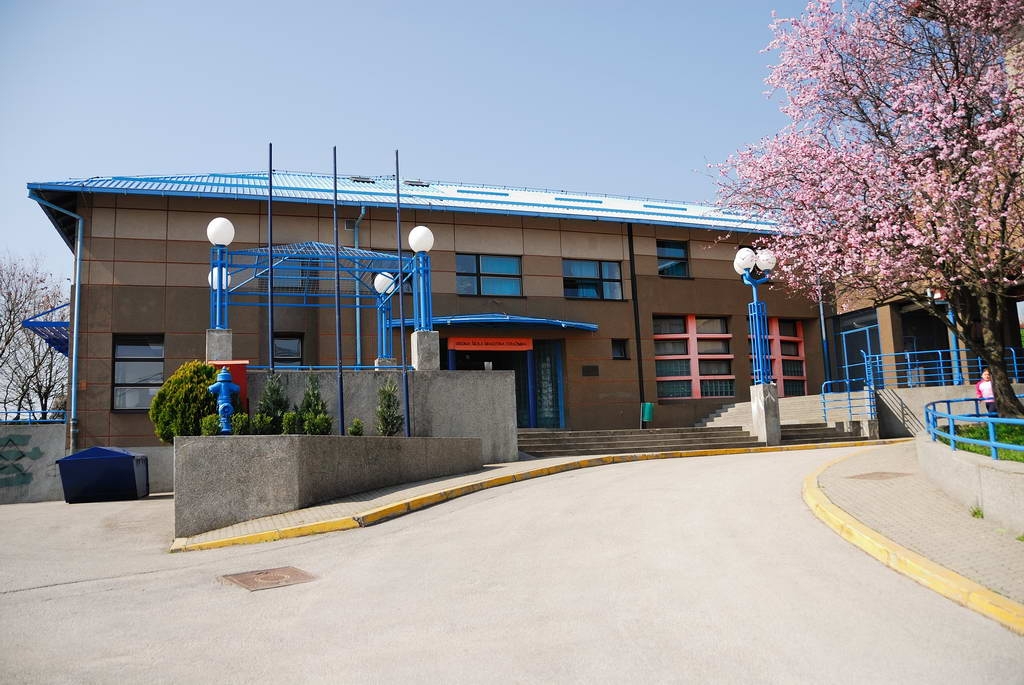 Tko je bio Dragutin Stražimir?
Rođen je 27. rujna 1821. u Velikom Bukovcu kao Karlo Wachter. 
1845. dozvolom kraljevske Zemaljske vlade mijenja prezime u Stražimir, što je zapravo prijevod prezimena Wachter. Karlo je promijenio i ime i od tada se uvijek i potpisuje kao Dragutin Stražimir
Stražimir vrlo rado prihvaća 1851. godine poziv zelinskog vlastelina Dragutina Domjanića da preuzme  župu Svetog Nikole u Donjoj Zelini, najprije kao upravitelj, a poslije i kao župnik. 
Svjestan da je narod sposoban koristiti se tekovinama moderne tehnologije i spoznaja samo onda kad je pismen, Dragutin Stražimir osniva 1852. pučku školu u koju se javilo 30 učenika
Umro je 4. svibnja 1891. u Pragu od žutice
Izvor: https://www.muzej-zelina.hr/hr/pozdrav-iz-sv-ivana-zeline/dragutin-strazimir-1821-1891/
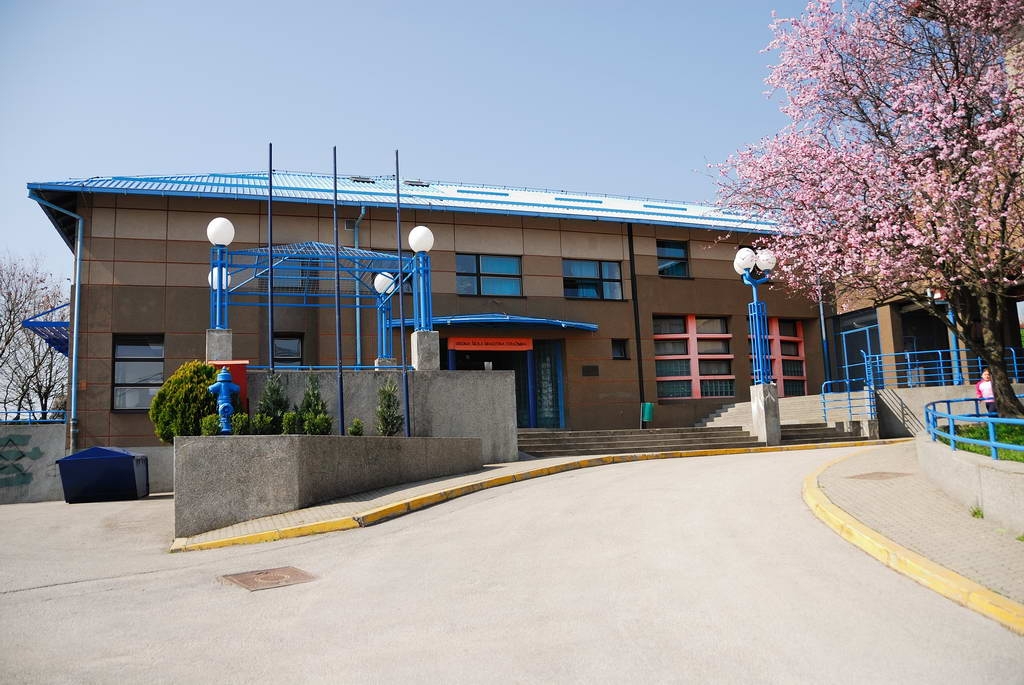 Osnivanje škole
3. svibnja 1991. godine Skupština općine Sveti Ivan Zelina donosi  Odluku o osnivanju  Srednje mješovite škole s gimnazijskim i obrtničkim programima (angažman  Zelinčana  Zdravka Petaka i Mile Tokića)

Prve školske godine 1991. /1992. nastava se odvijala u prostorima OŠ Dragutina Domjanića, a do 1994. u zgradi  stare škole u Ulici braće Radića 8. 

Od 1993. do 1994. gradila se današnja zgrada u kojoj je nastava počela školske godine 1994. / 1995.  Zgrada je izgrađena na nekadašnjem crkvenom zemljištu oko čijeg su se otkupa posebno angažirali odvjetnik Ivan Brleković  i ondašnji zelinski župnik Ivan Šestak.
Izvor: 20 godina Srednje škole Dragutina Stražimira Sveti Ivan Zelina (2011)
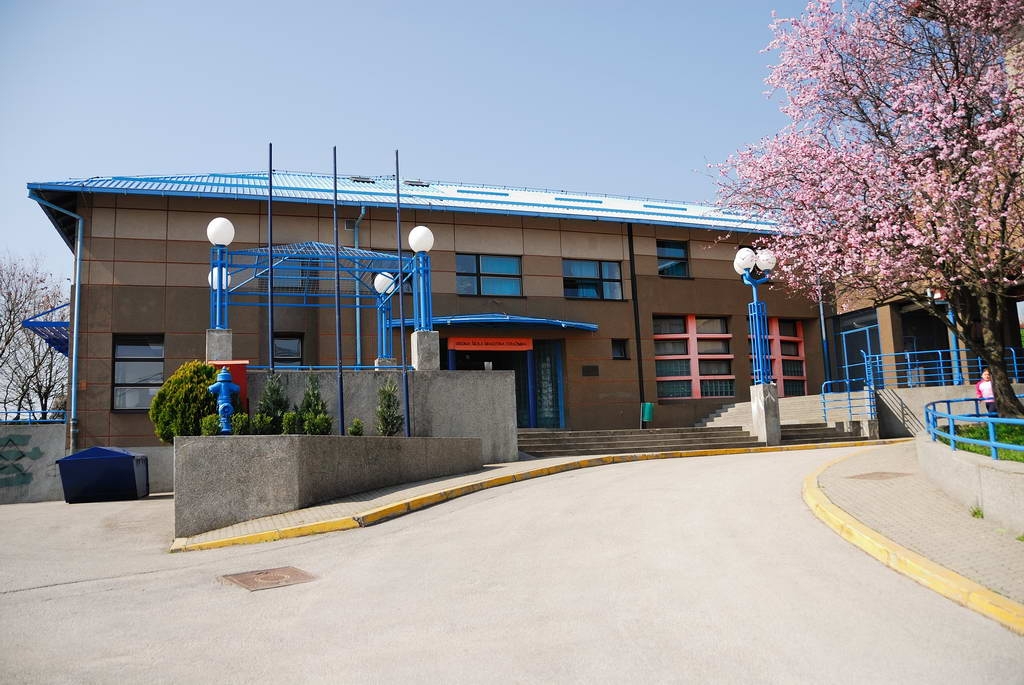 28 godina obrazovnog sektora strojarstva
1993. godine u srednju školu Dragutina Stražimira upisana je prva generacija učenika u strukovni smjer strojobravar
1997. godine uvedeni su smjerovi autolimar i plinoinstalater
1999. godine upisani su prvi učenici smjera automehaničar
Kasnije su uvedeni smjerovi autoelektričar i elektromehaničar
U školskoj godini 2020./2021. strojarska zanimanja pohađa 25 učenika i isti su upisani u obrazovne smjerove automehaničar i strojobravar.
Izvor: 20 godina Srednje škole Dragutina Stražimira Sveti Ivan Zelina (2011)
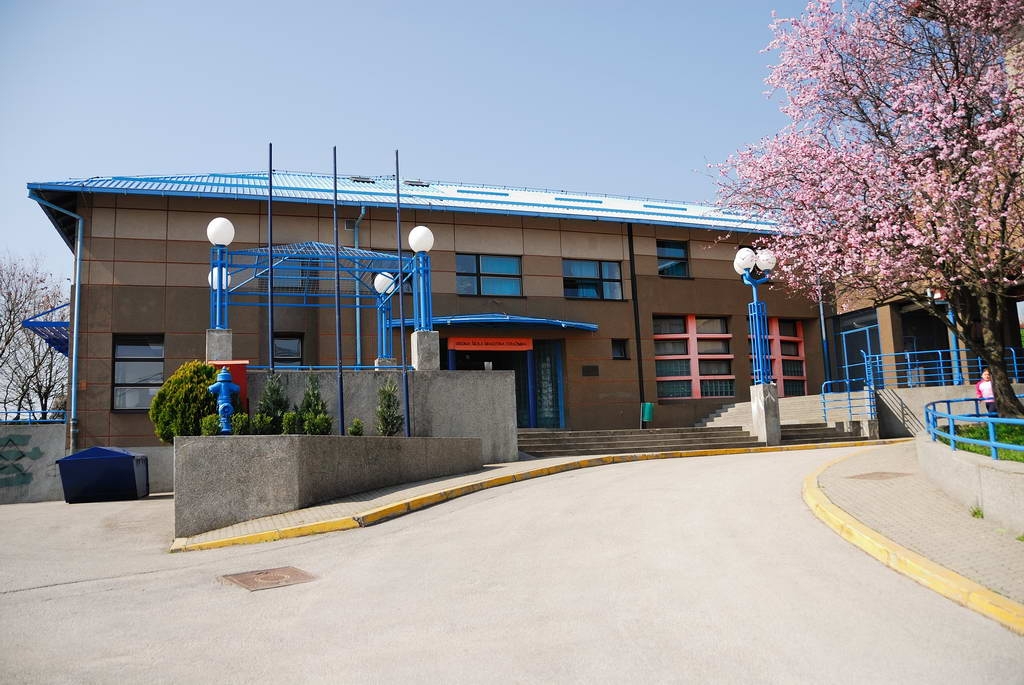 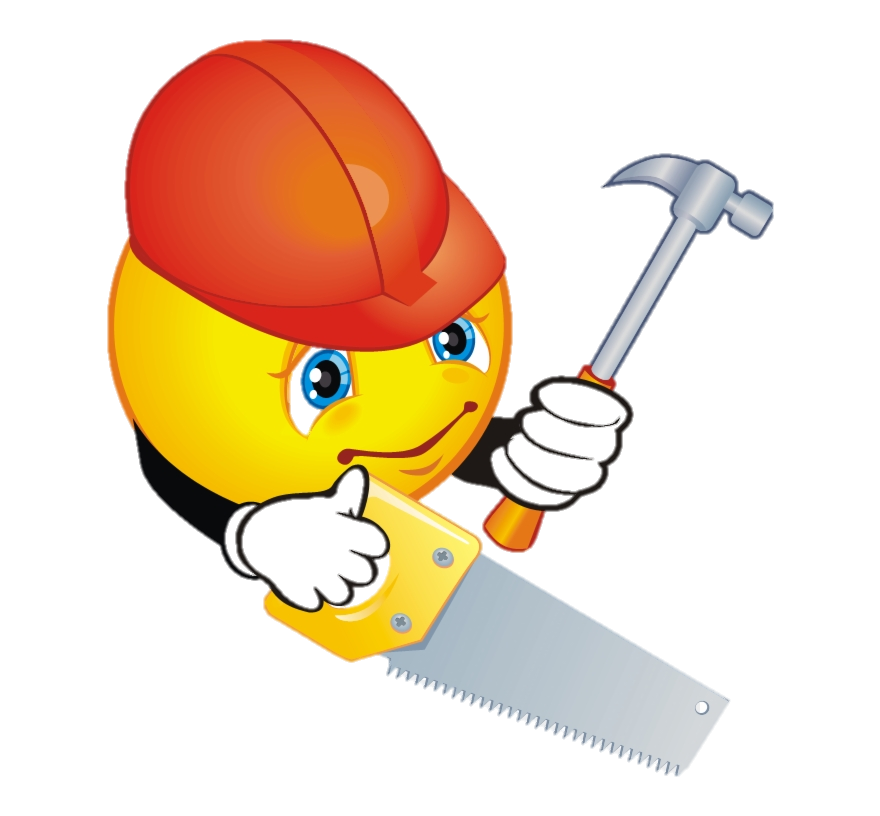 Nakon teoretskog dijela dolazi praktični dio
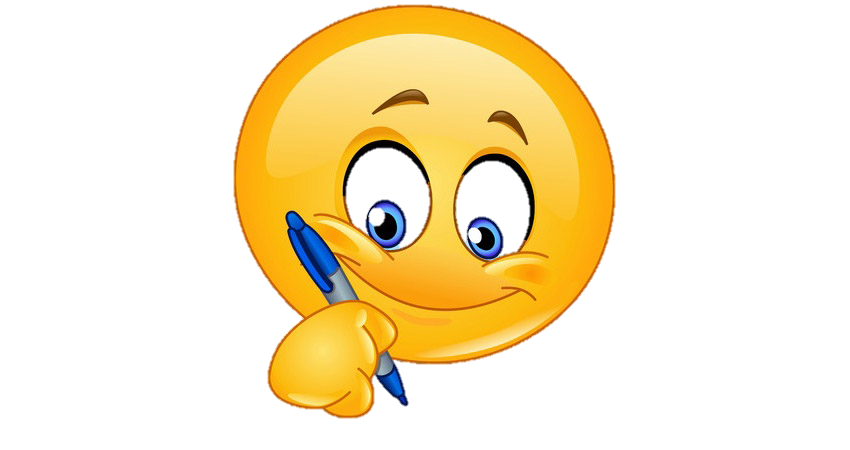 Osim teoretske nastave, praktična nastava sastavni je dio obrazovanja navedenih zanimanja i djelomično se odvija u školskoj radionici, a djelomično u radnom procesu, ali u planu je i izgradnja radionica za ova zanimanja, kao i još nekoliko strukovnih zanimanja, za čiju je izgradnju proračunom Zagrebačke županije za 2021. godinu osigurano 5.500.000,00 kn.
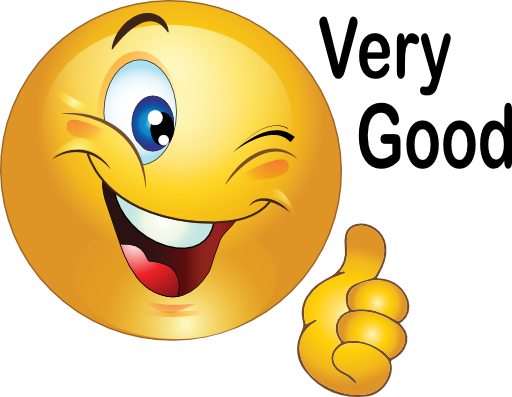 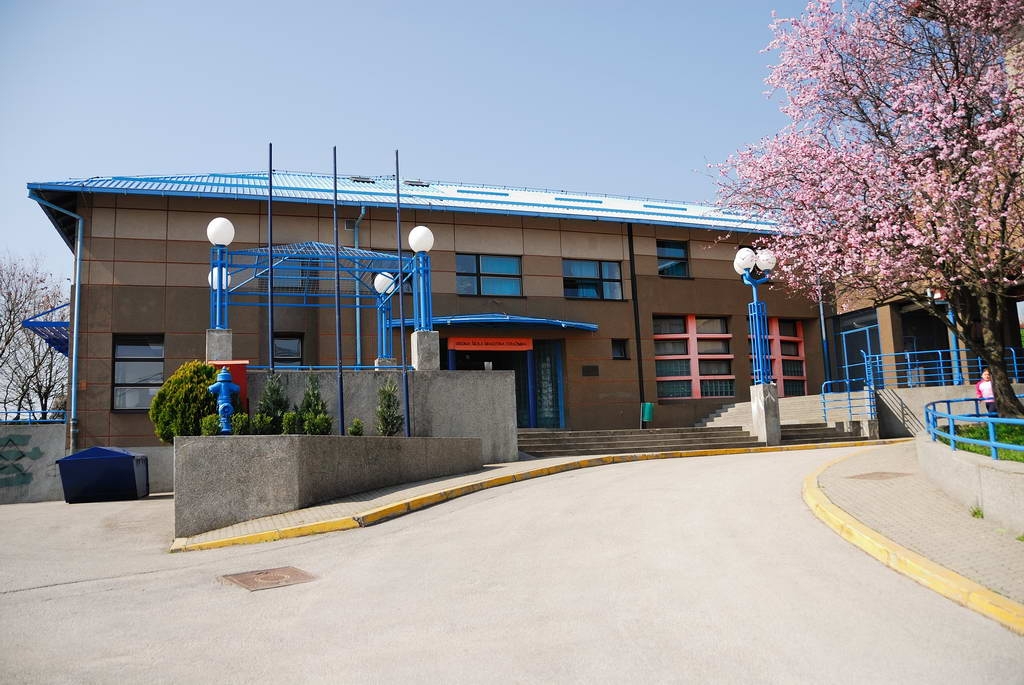 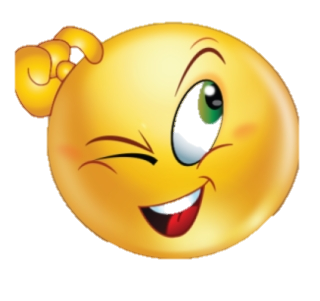 Prisjetimo se,što radi strojobravar…
STROJOBRAVAR
priprema materijale predmeta obrade, alate, pribor, uređaje i strojeve 
priprema elemente za montažu, sastavlja mehaničke sklopove i ugrađuje ih u sustav montaže 
programira CNC alatne strojeve 
stavlja u pogon strojeve, uređaje i postrojenja
Izvor: Prezentacija_Skole_20192020
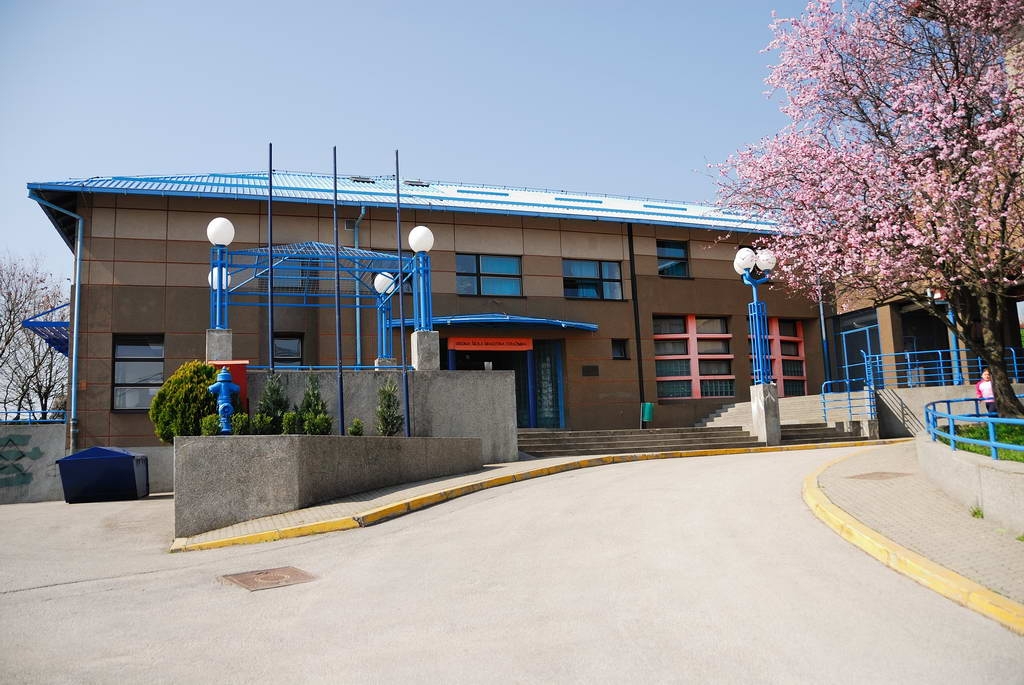 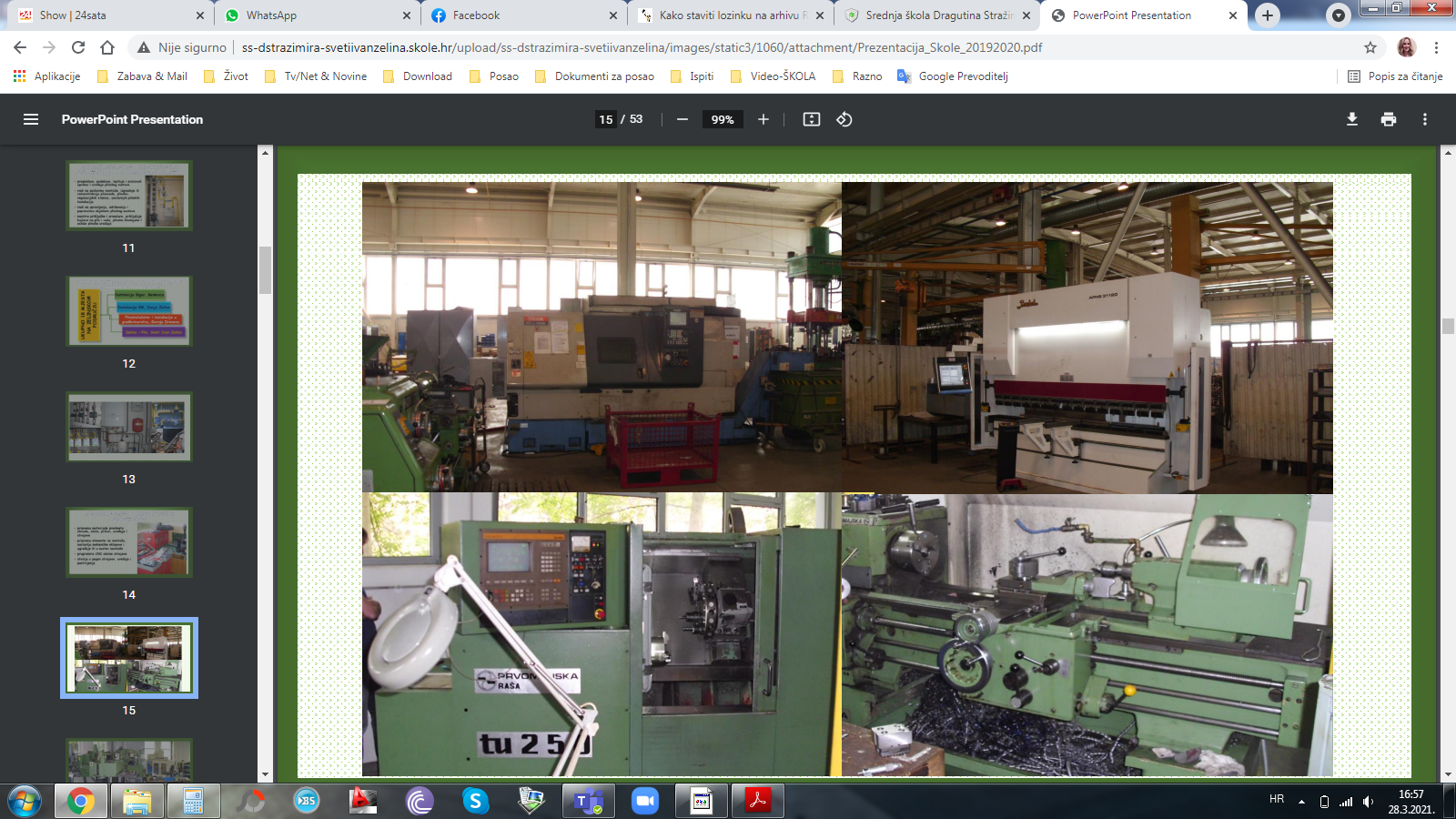 Izvor: Prezentacija_Skole_20192020
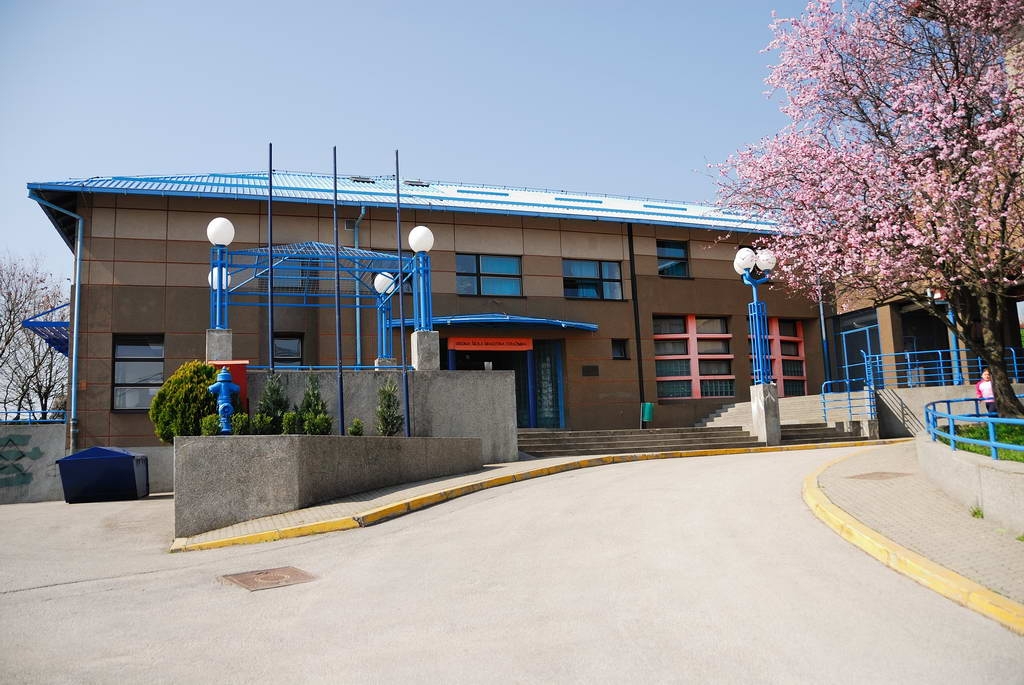 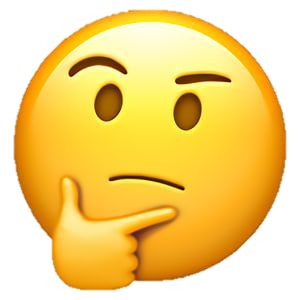 ….a što radi automehaničar
AUTOMEHANIČAR
mora usavršiti područja pregleda i popravka motora s unutrašnjim izgaranjem i sustava vezanih na motore, transmisije, voznog sklopa vozila, elektroničkih regulacijskih sustava i dijagnostike motornih vozila
Izvor: Prezentacija_Skole_20192020
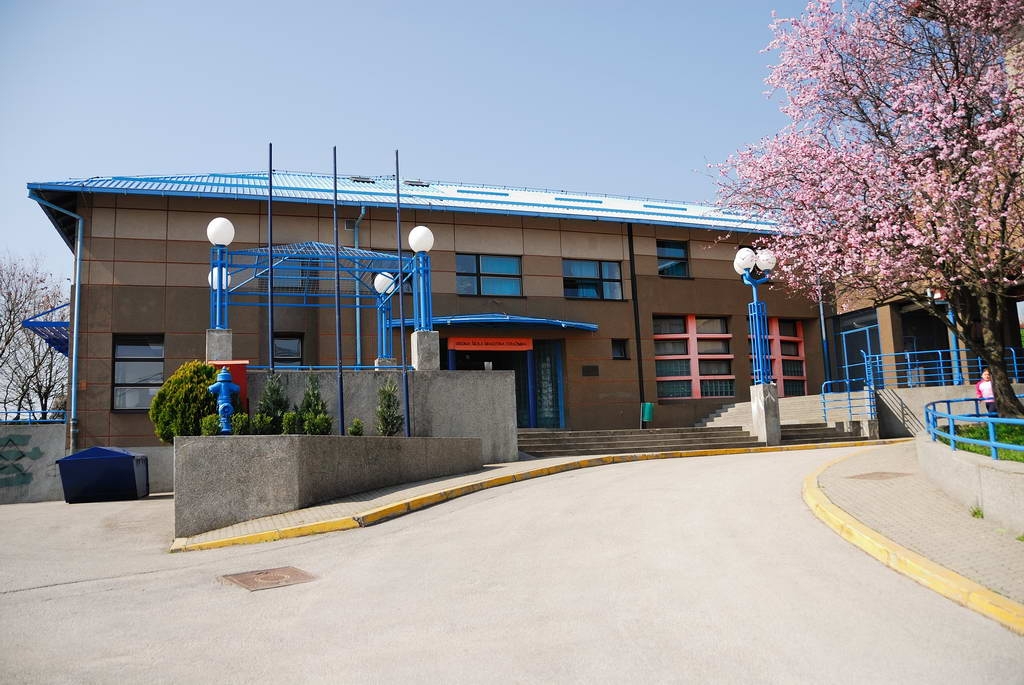 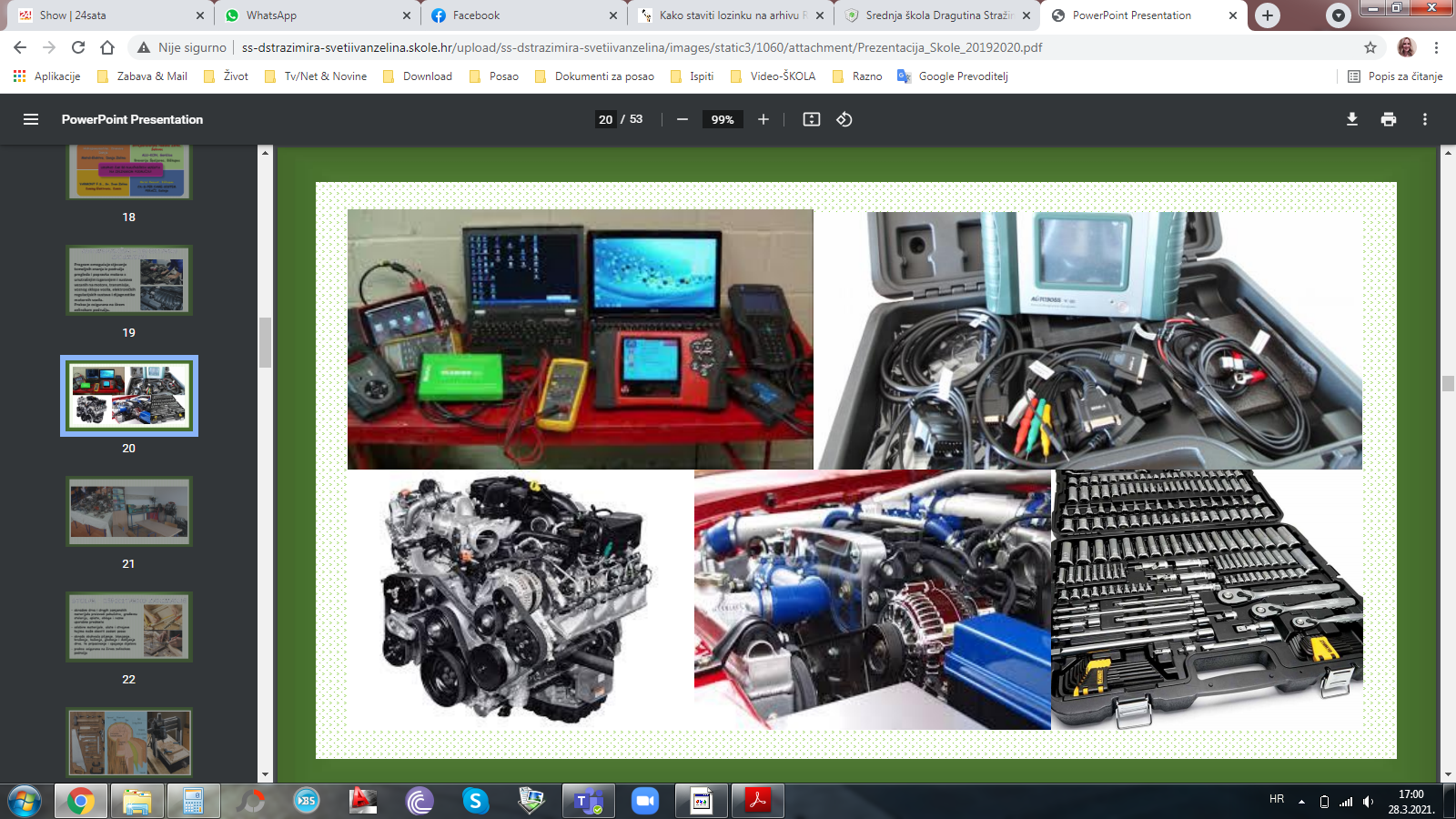 Izvor: Prezentacija_Skole_20192020
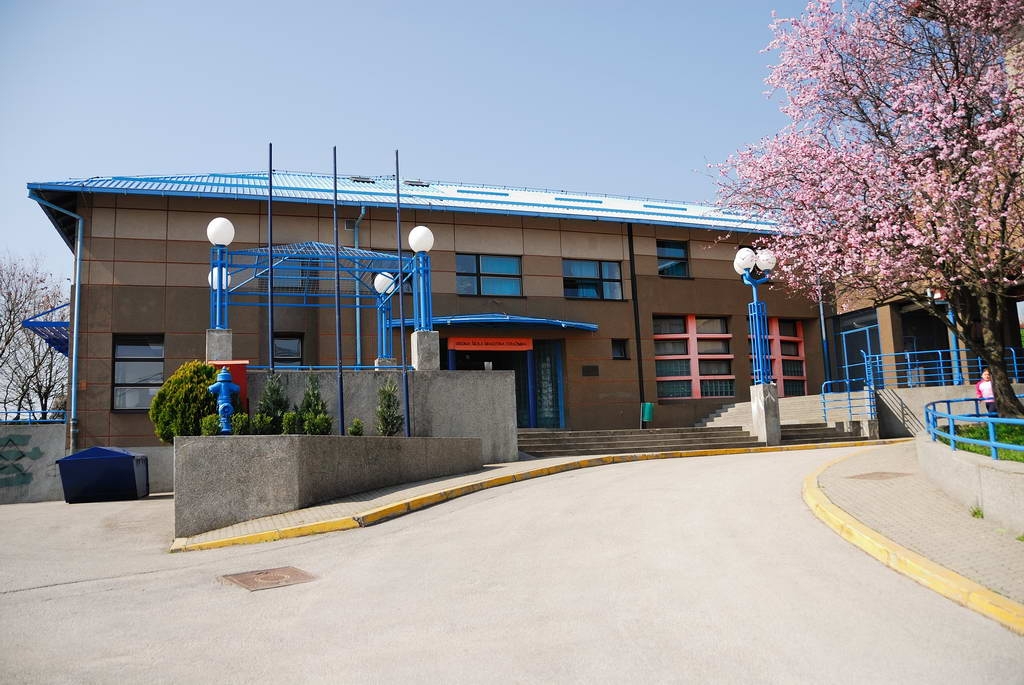 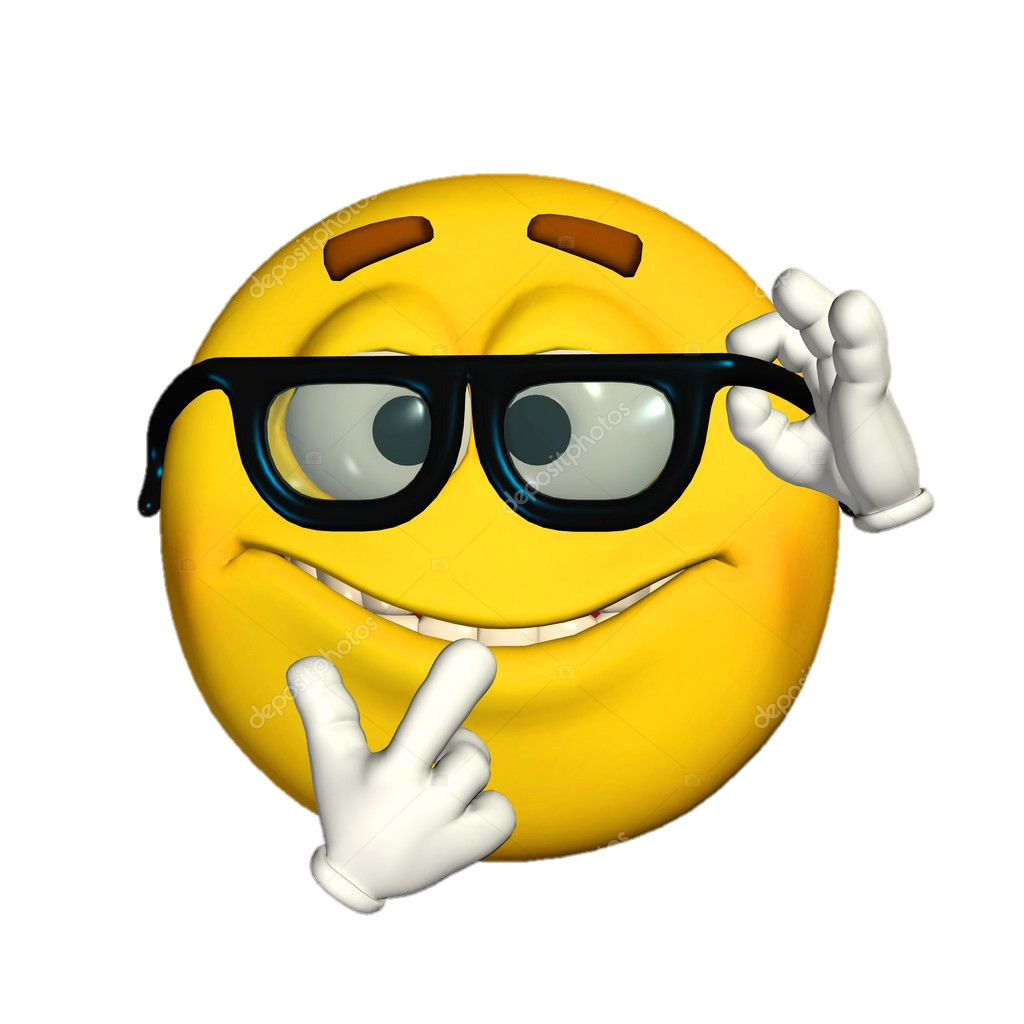 Znanje se primjenjuje i na natjecanjima
Od 2015. godine učenici sudjeluju i na Međužupanijskim natjecanjima iz strojarskih zanimanja koja im pružaju mogućnost postizanja visokih rezultata na istima.

Prvi učenici na Međužupanijskom natjecanju učenika automehaničara bili su Vedran Banovec i Ivan Sesvečanec u Zagrebu 2015. godine.

2020. godine na Međužupanijskom natjecanju učenika automehatroničara sudjelovao je Dario Šumak 

Ove nastavne godine na Međužupanijskom natjecanju učenika automehatroničara trebao je sudjelovati učenik 3.b razreda, Ivan Komšo-otkazano sudjelovanje radi pandemije Covid-19 virusa
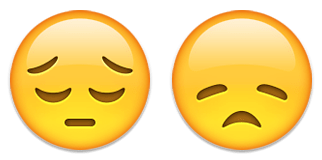 Izvor: Klara Jasna Žagar-28 godina u Srednjoj školi Zelina
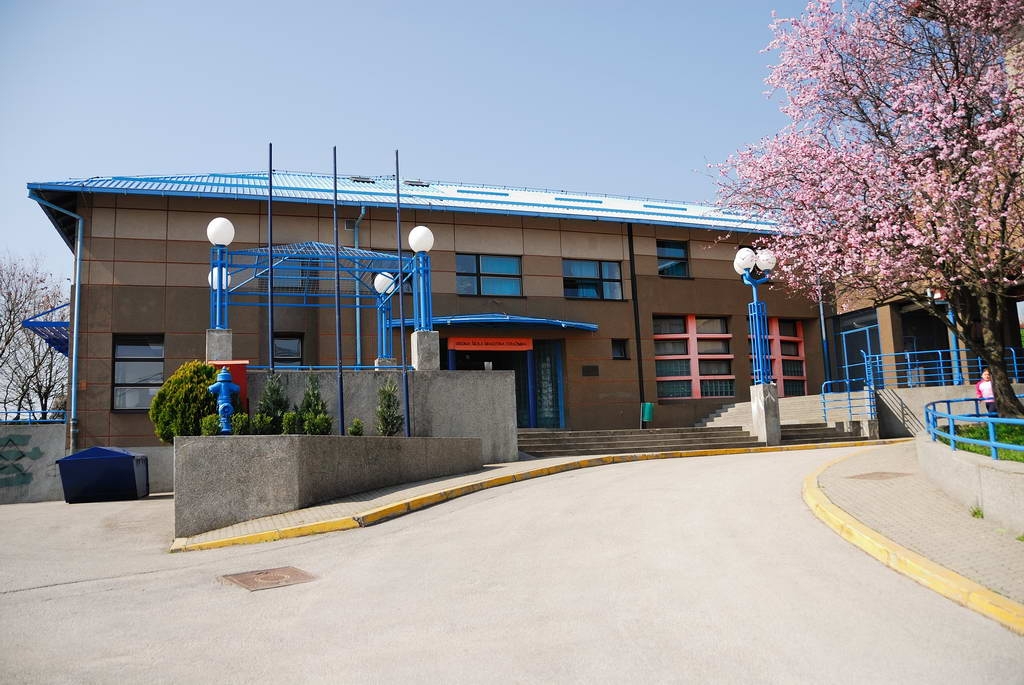 A također se izrađuju i plakati te različiti radovi…
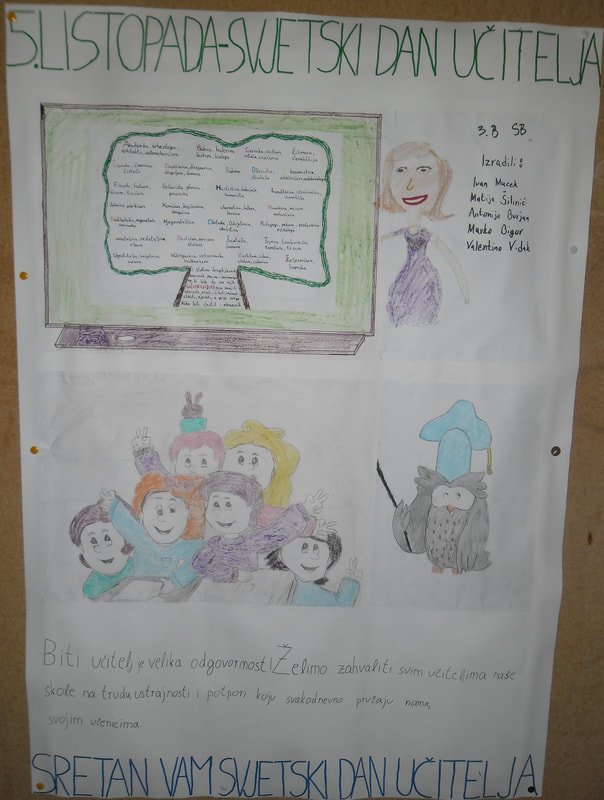 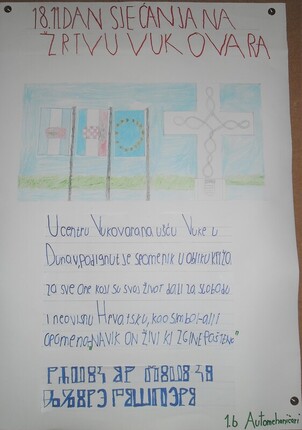 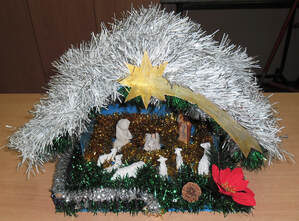 Izvor: https://strojarstvo-zelina.weebly.com/ , uređuje: K. J. Žagar
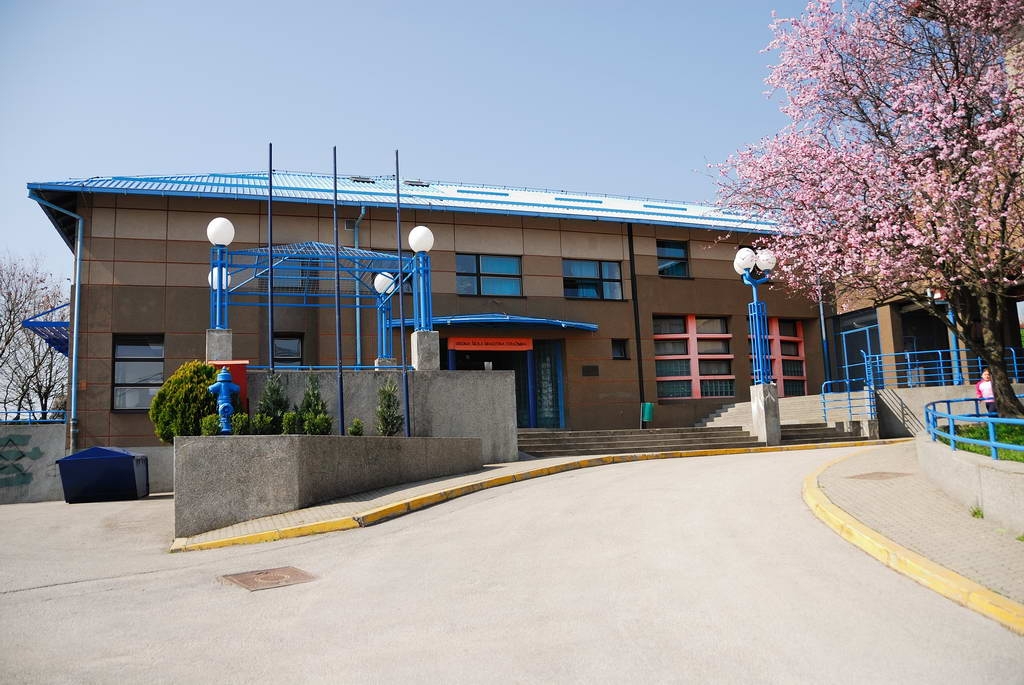 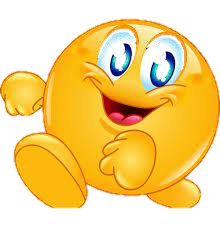 Ništa bez izvanučioničke nastave
←Tvrtka „Hidropneumatika”, 2018.
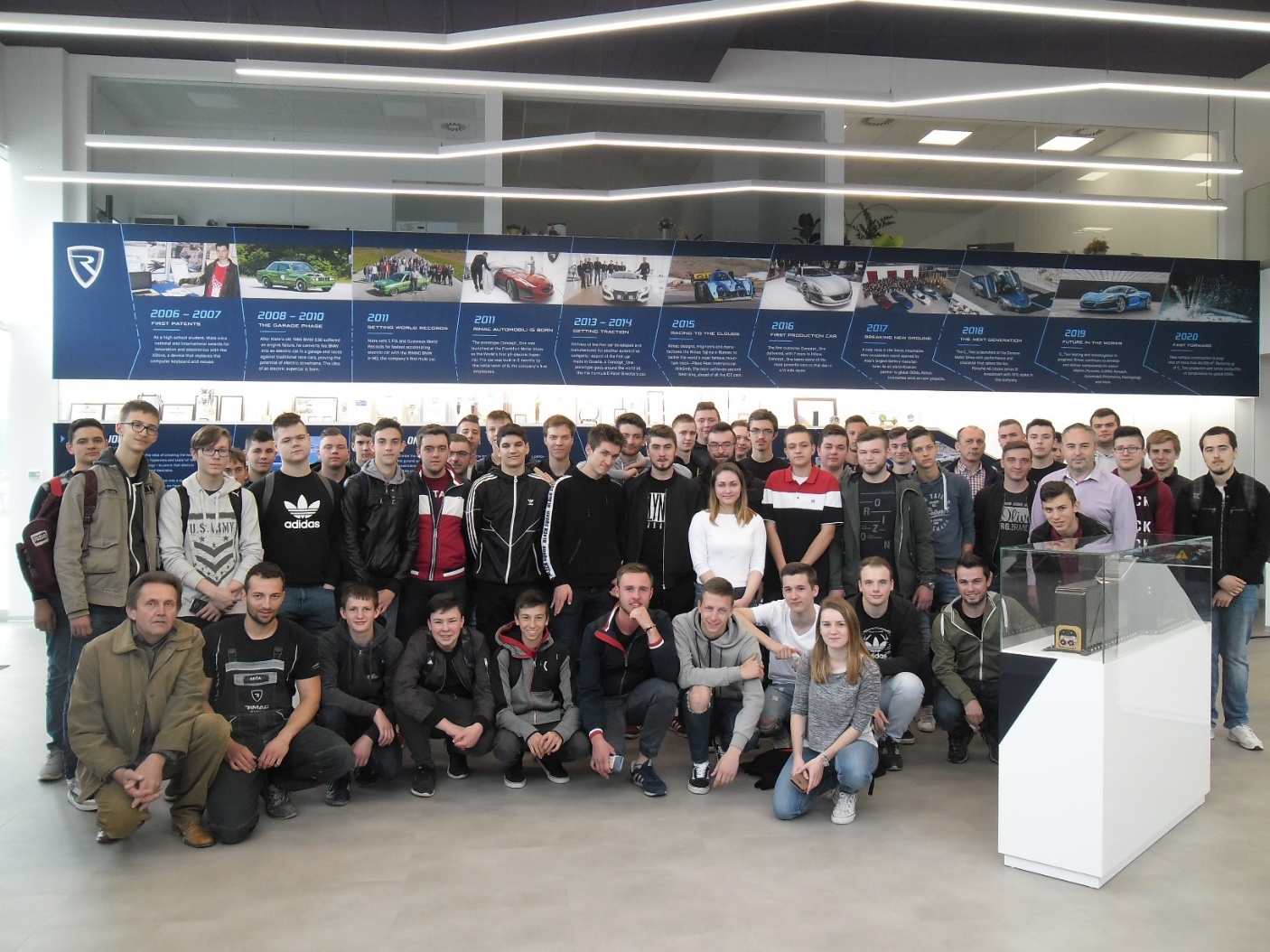 Tvrtka „Rimac Automobili”, 2019.→
Izvori: Željko Turković, Klara Jasna Žagar
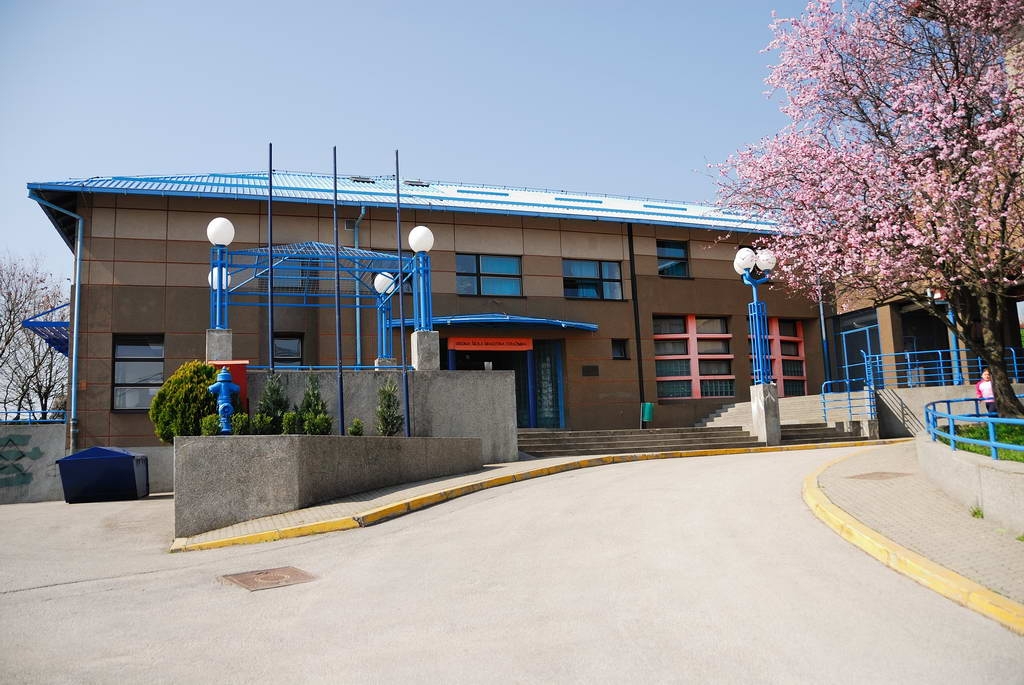 Da nije bilo (da nema) razvijanja strojarstva, ne bi bilo ni strojarskih zanimanja
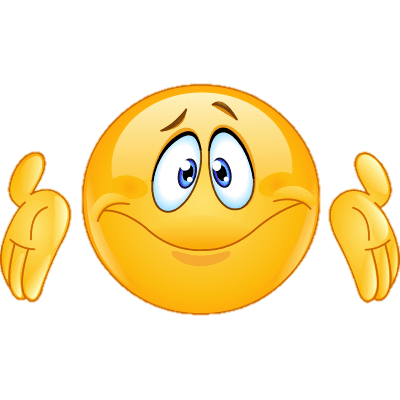 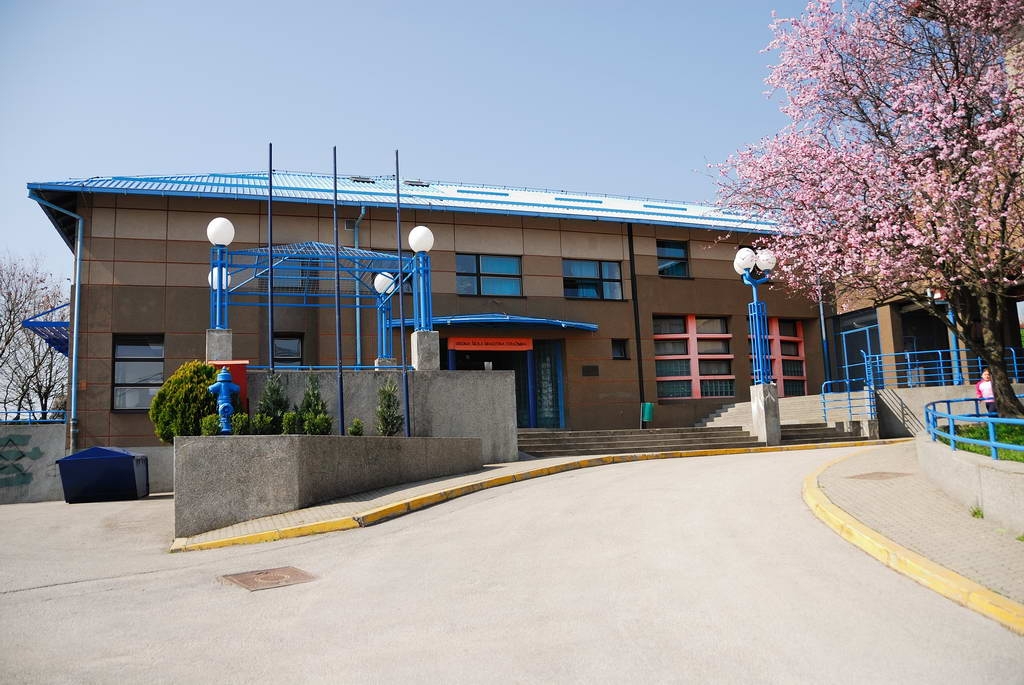 Što je to strojarstvo?
Strojarstvo je stručna djelatnost i znanstvena grana koja obuhvaća projektiranje, proizvodnju i iskorištavanje energetskih, radnih i alatnih strojeva, uređaja za energetiku, procesnu tehniku, proizvoda široke potrošnje i slično. 

Teorijska načela strojarstva temelje se na znanstvenim granama matematike, mehanike, termodinamike, mehanike fluida, na inženjerstvu materijala i računarstvu, a srodne su mu djelatnosti elektrostrojarstvo, energetika, brodogradnja, zrakoplovstvo, metalurgija i slično, s kojima se djelomično preklapa. 

Sami početak strojarstva seže daleko u prošlost (od razvoja obrade metara do složenijih mehanizama za obavljanje rada), ali strojarstvo se pravo počelo razvijati tek početkom 19. stoljeća.
Izvor: https://hr.wikipedia.org/wiki/Strojarstvo
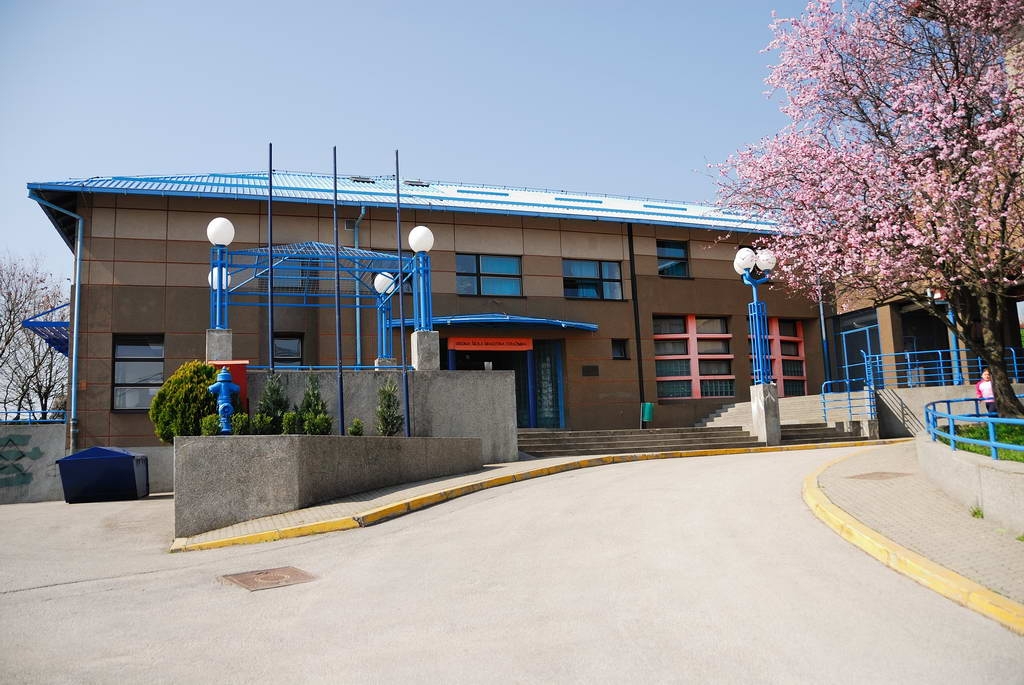 Razvoj strojarstva
Za vrijeme života Dragutina Stražimira odvile su se 2 bitne revolucije:
1. industrijska revolucija (kraj 18.-sredina 19. stoljeća)
2. industrijska revolucija (druga polovica 19. stoljeća-početak 20. stoljeća)

1. industrijsku revoluciju obilježava primjena parnog stroja, dok 2. obilježavaju značajna tehnička otkrića.
Izvor: https://hr.wikipedia.org/wiki/Strojarstvo
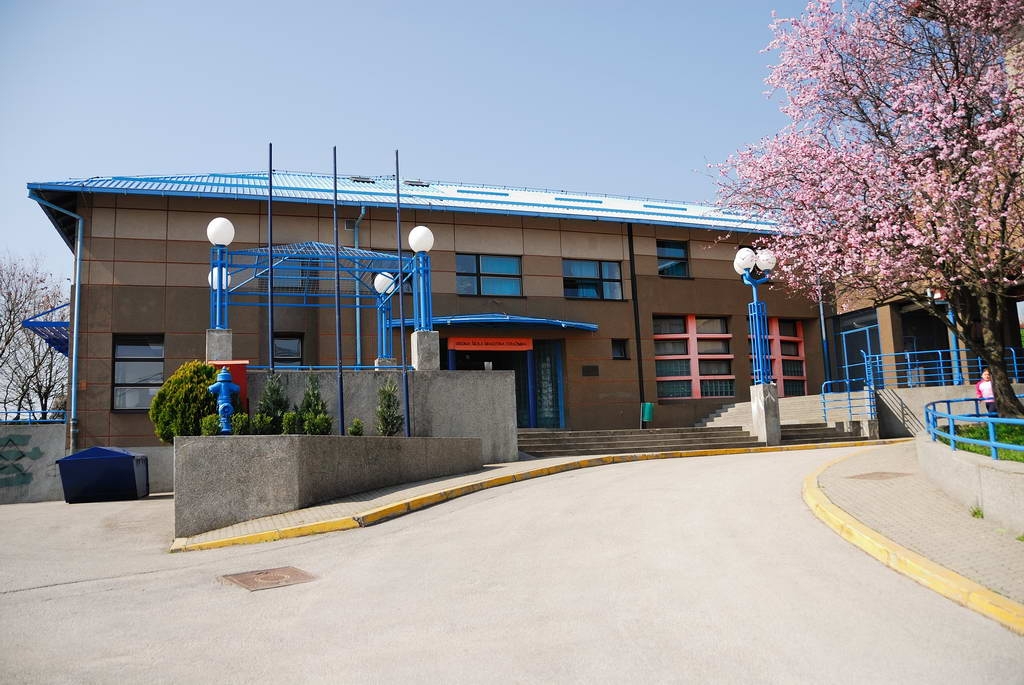 Razvoj strojarstva u doba Dragutina Stražimira
1825. godine sagrađena je prva javna željeznička pruga u svijetu koja je povezivala gradove Stockton i Darlington (Ujedinjeno Kraljevstvo).

1828. godine izum diferencijala od strane Pecquera.

1829. godine u Baltiomoreu je u promet pušten tramvaj na konjsku vuču.

1839. godine Amerikanac Charles Goodyear otkrio je vulkanizaciju → način za dobivanje gume iz kaučuka.
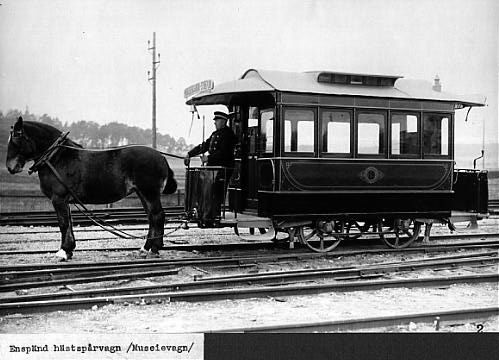 Izvor: https://hr.wikipedia.org/wiki/Strojarstvo
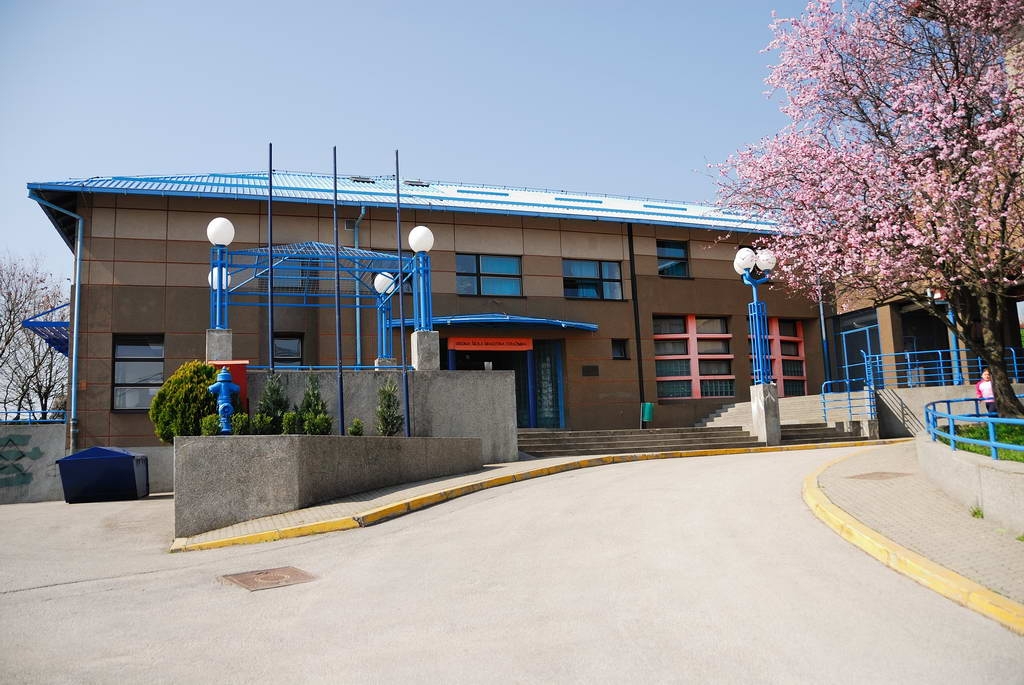 Razvoj strojarstva u doba Dragutina Stražimira
1854. godine pojavio se prvi bicikl s pedalama.

1853. godine u tvornici parnih strojeva Richard Garrett & Sons u engleskom gradu Suffolku izgrađena je pokretna traka za prijenos parnog kotla.

1856. godine patentiran Bessemerov postupak dobivanja čelika iz sirovog željeza.

1879. godine u Berlinu je predstavljen tramvaj s električnim pogonom
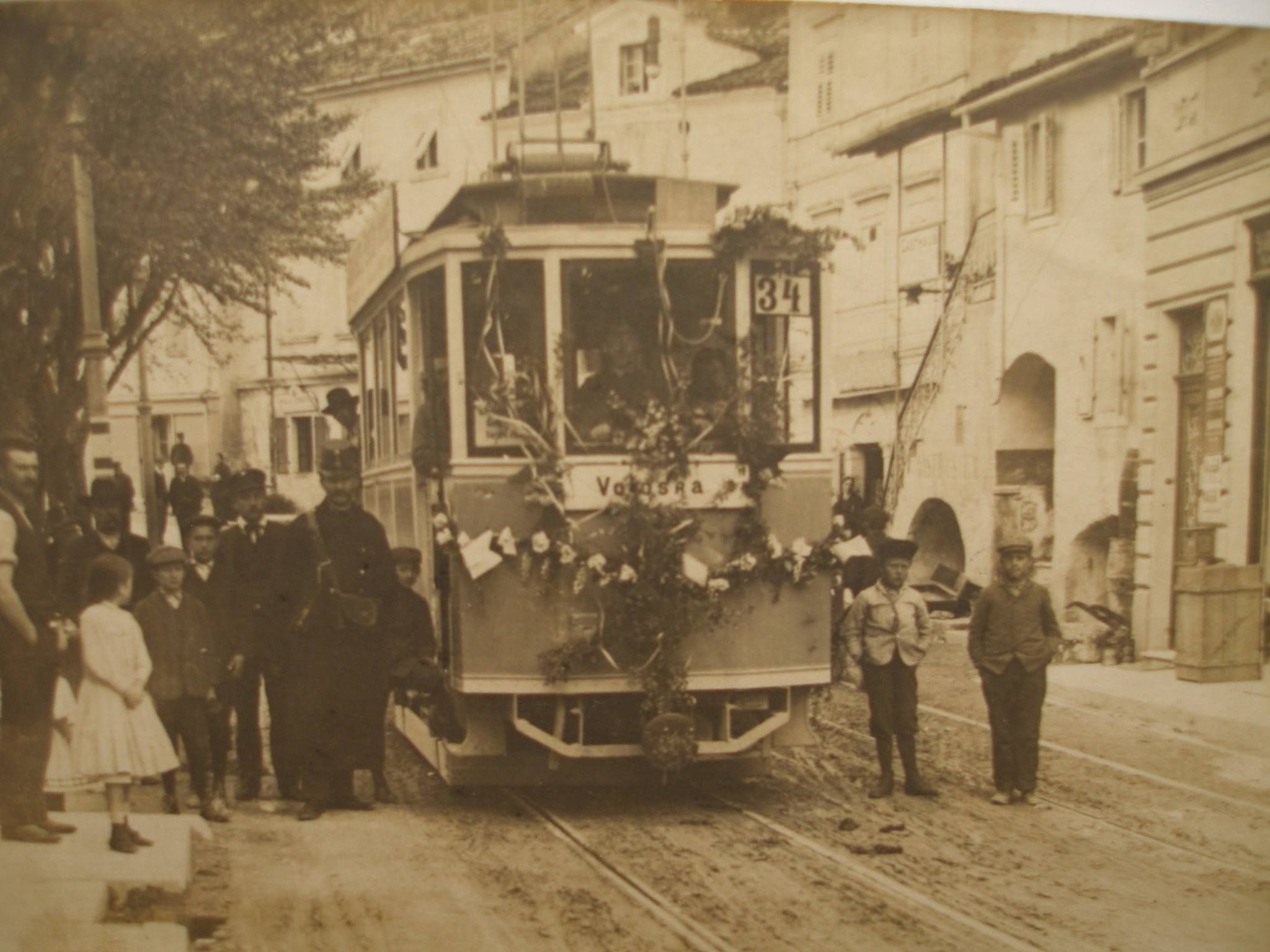 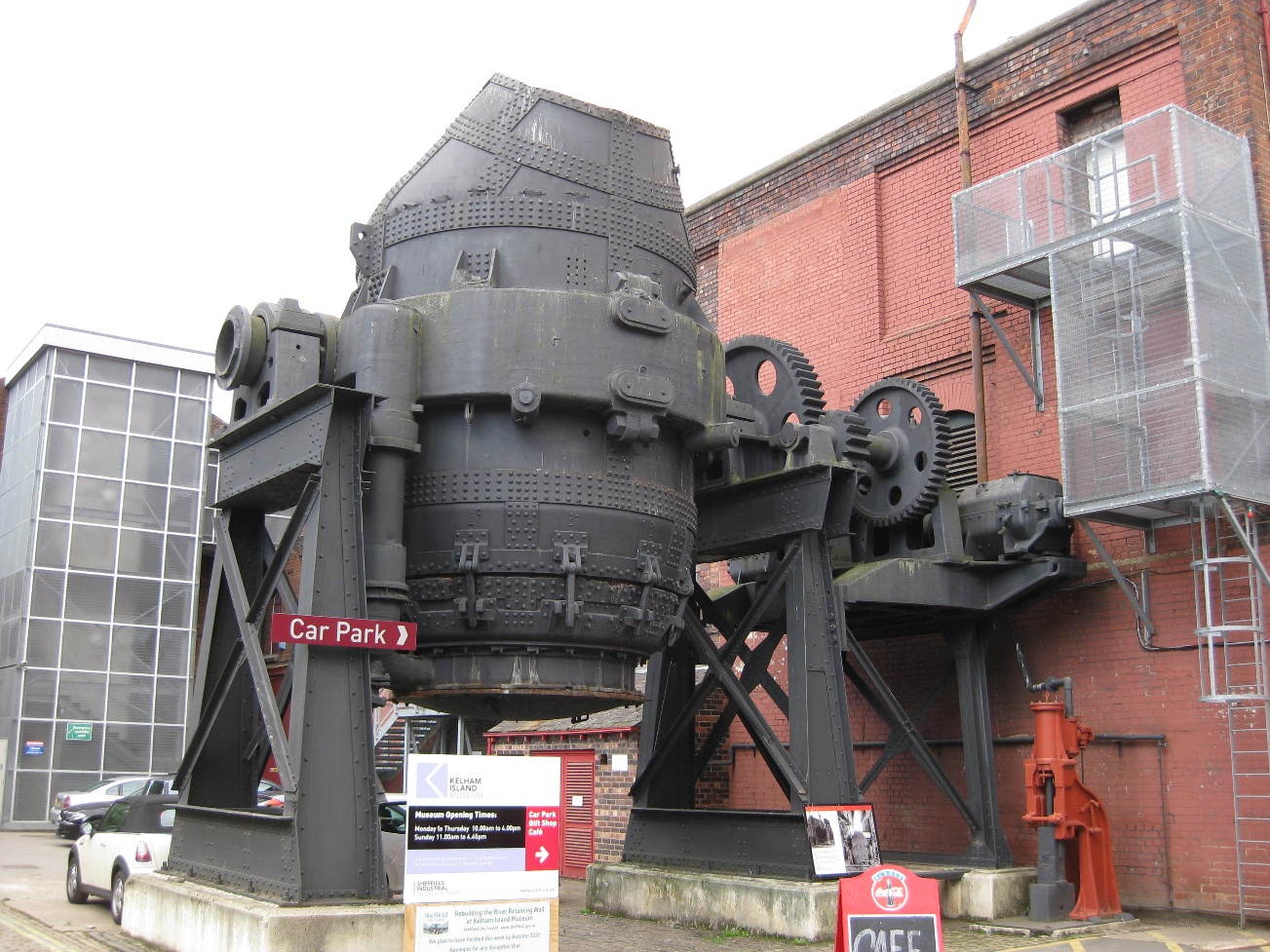 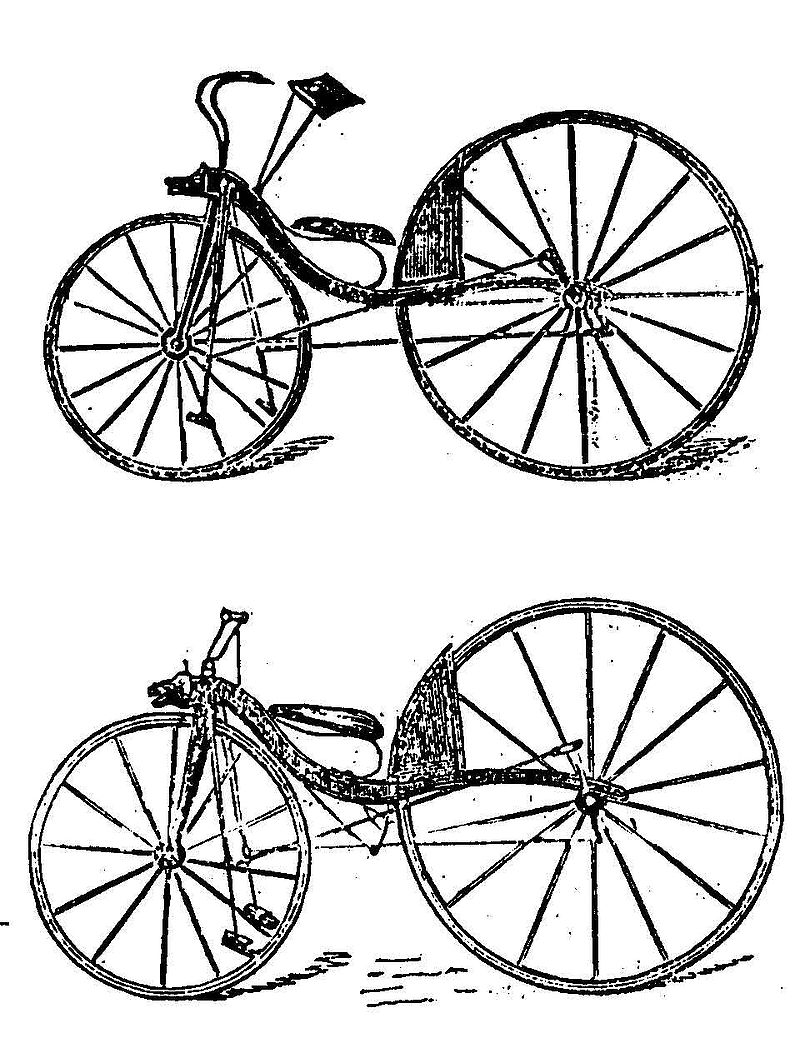 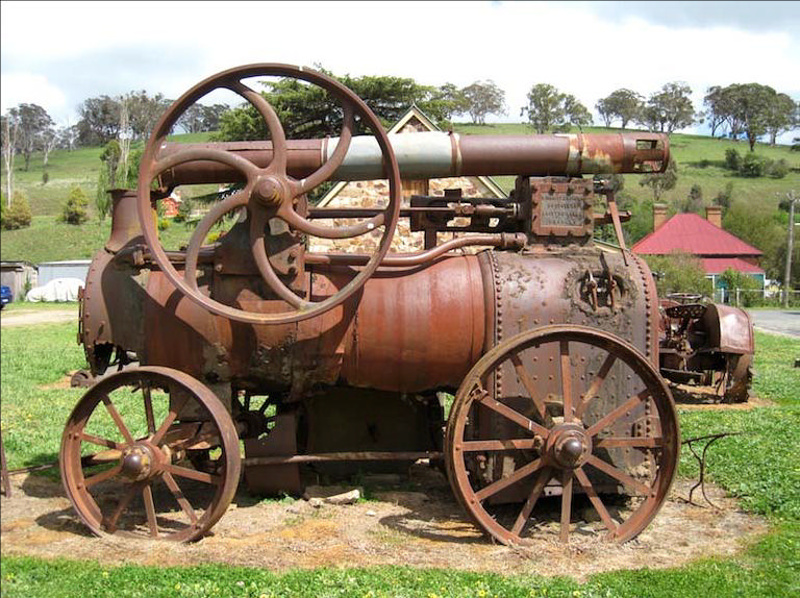 Izvori: https://hr.wikipedia.org/wiki/Strojarstvo , https://hr.izzi.digital/DOS/776/13104.html
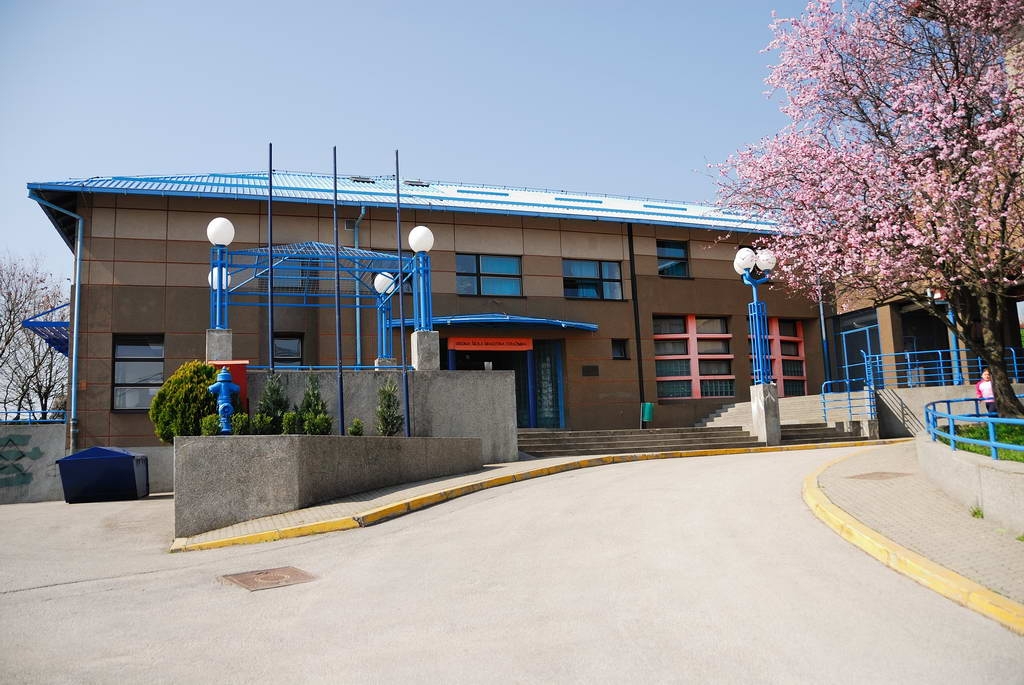 Razvoj strojarstva u doba Dragutina Stražimira
1886. godine početak razvoja današnjih automobila→prvi automobil s benzinskim motorom (Karl Benz).

1887. godine naš Nikola Tesla izumio je motor na izmjeničnu struju

1890. godine izumih gumenih zračnica od strane J.B. Dunlopa.
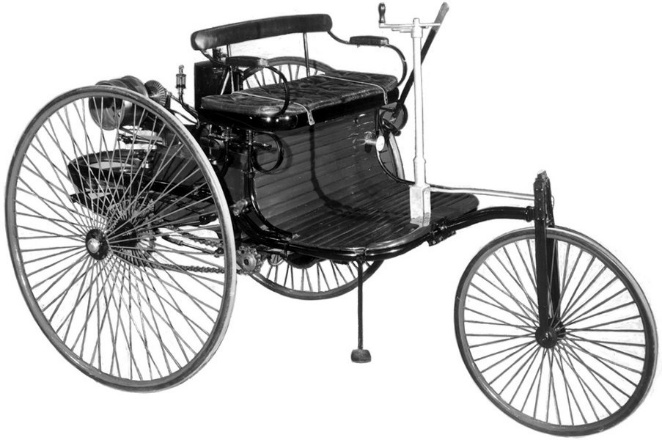 Izvor: https://hr.izzi.digital/DOS/776/13104.html
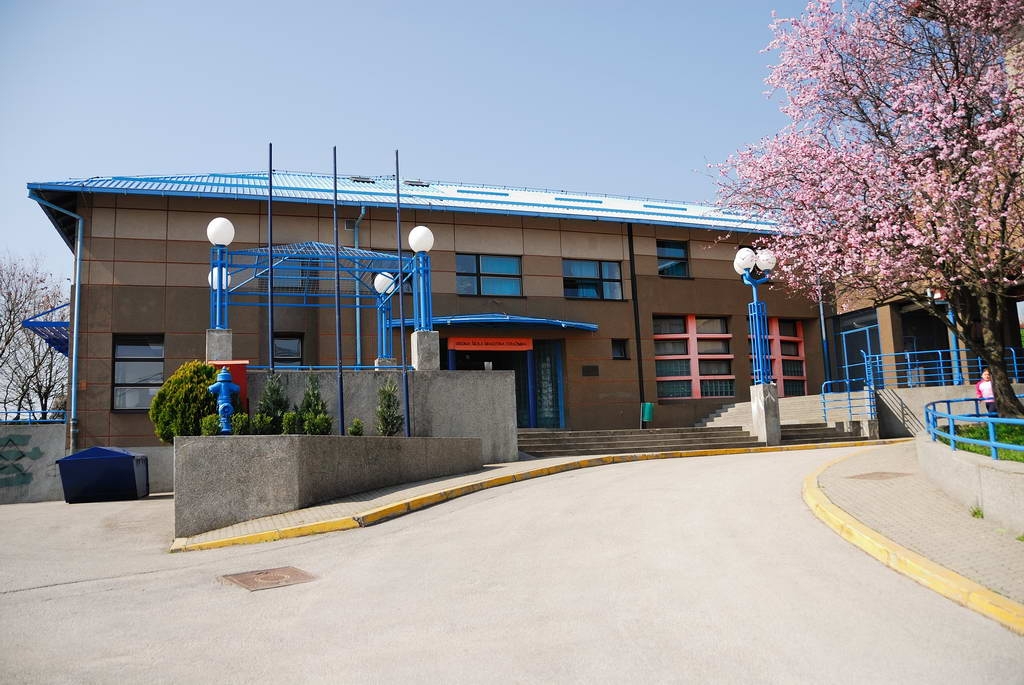 Razvoj strojarstva
Od korištenja materijala nađenih u prirodi, preko metala do različitih značajnih izuma i strojeva, došli smo u 21. stoljeće, u kojem se već odvija značajan napredak u strojarstvu.
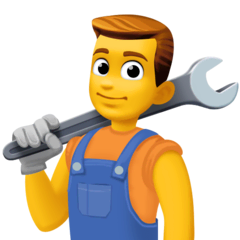 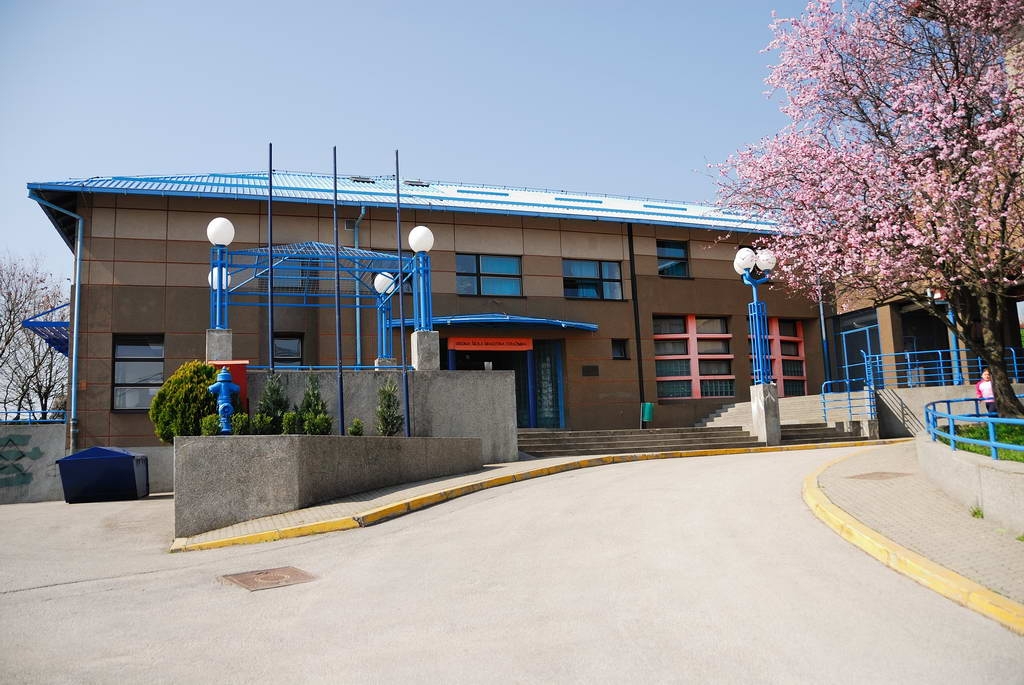 Razvoj strojarstva
Za razvoj strojarskog područja, potrebni su učenici strojarskih zanimanja.

Trenutno, naših 25 su:
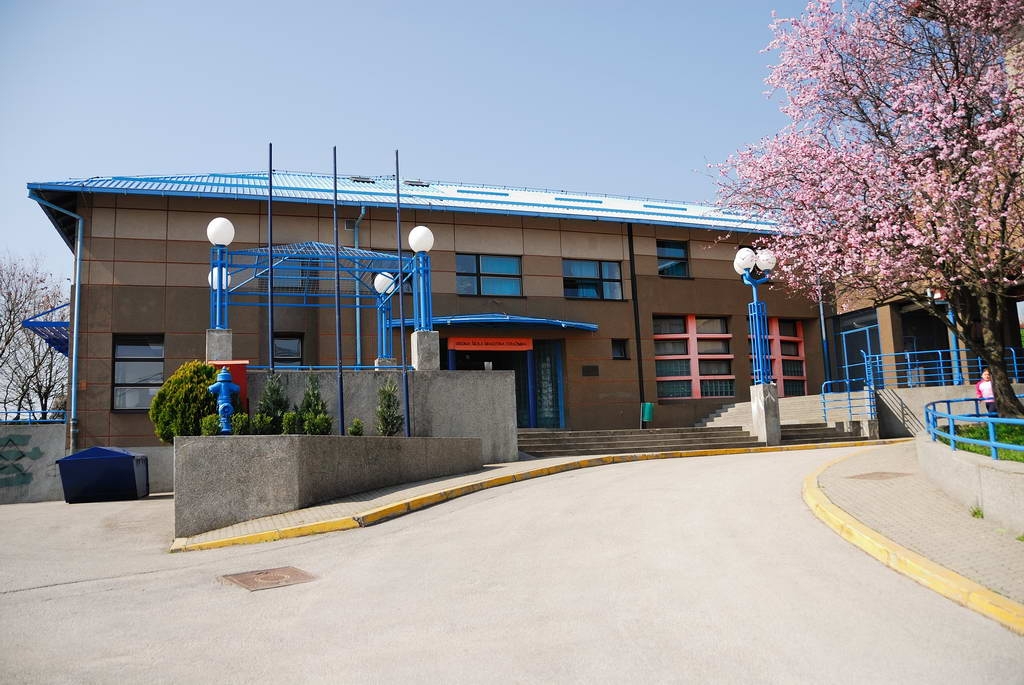 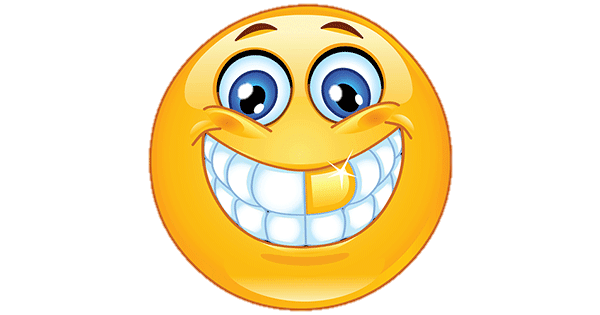 Malo nas je, al’ nas ima
1.B 
(automehaničari i strojobravari)
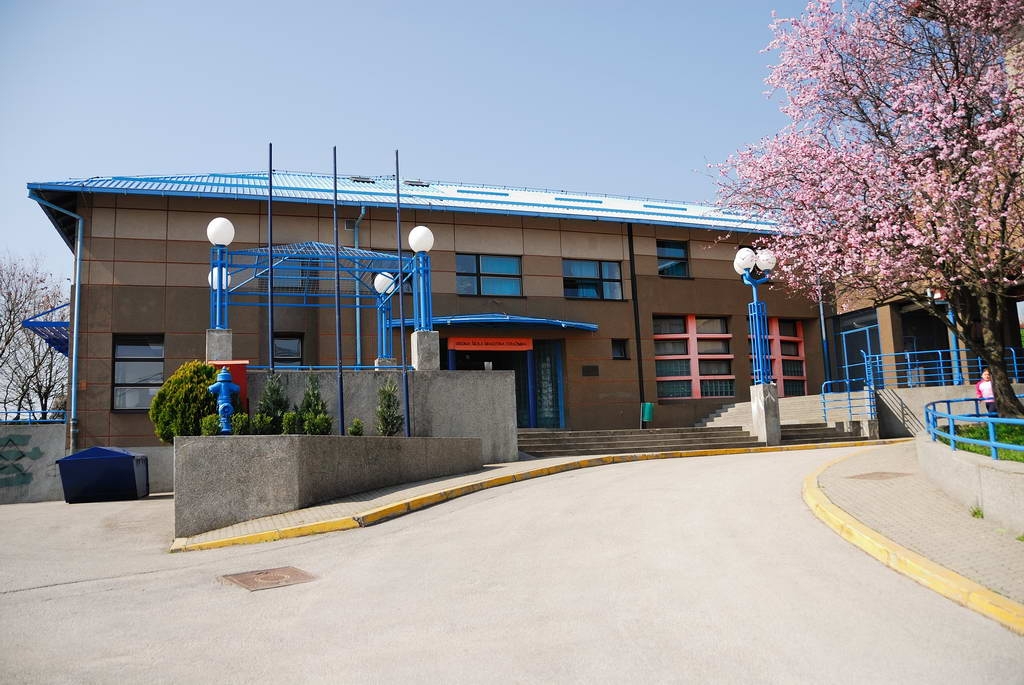 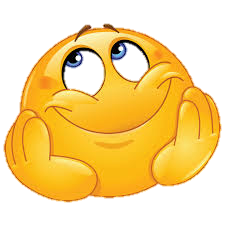 Malo nas je, al’ nas ima
2.B 
(automehaničari)
Izvor: Klara Jasna Žagar
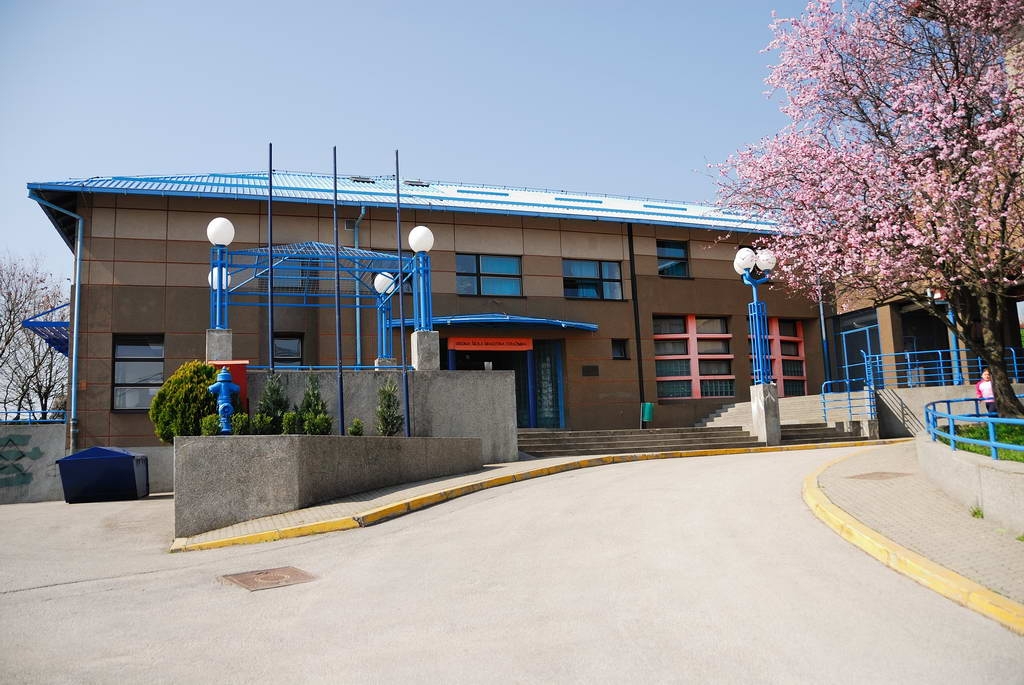 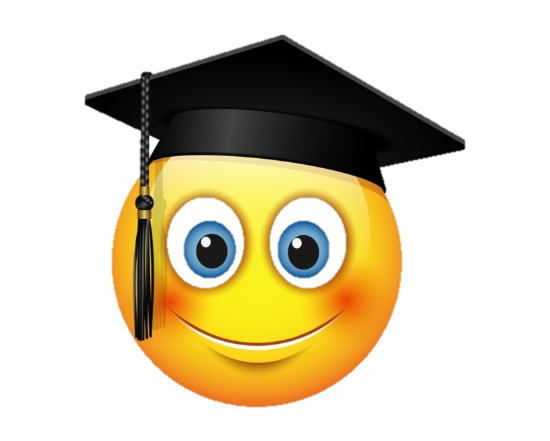 Malo nas je, al’ nas ima
3.B 
(automehaničari)
Izvor: Klara Jasna Žagar
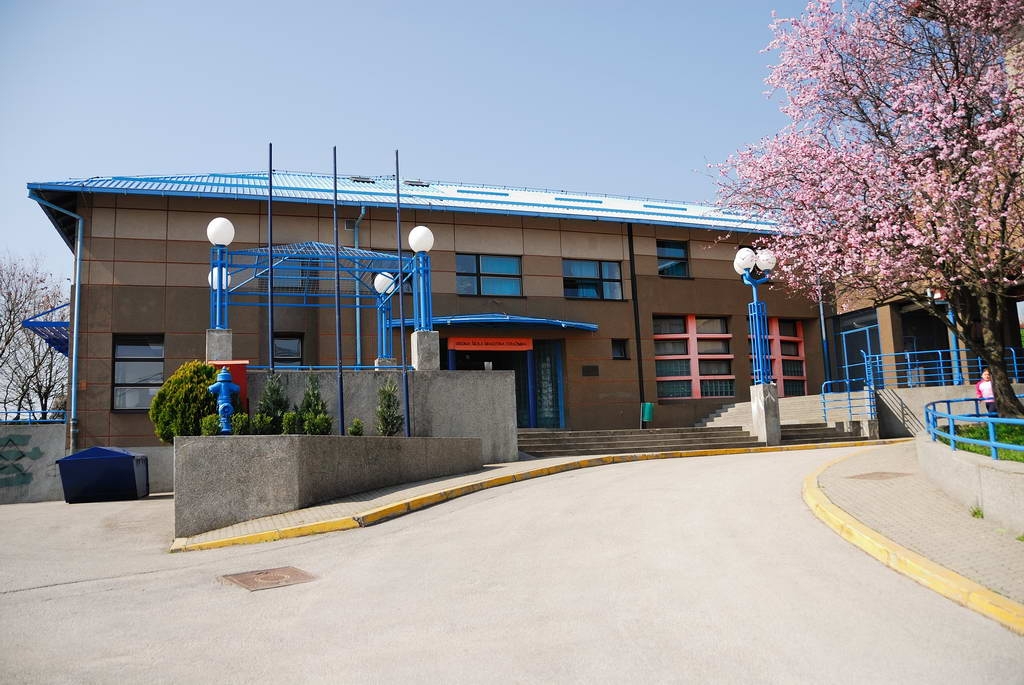 Hvala na pažnji
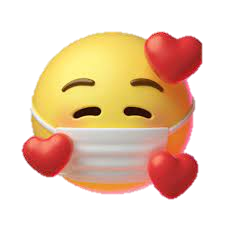